暗　空
どちらが長い？
Q １
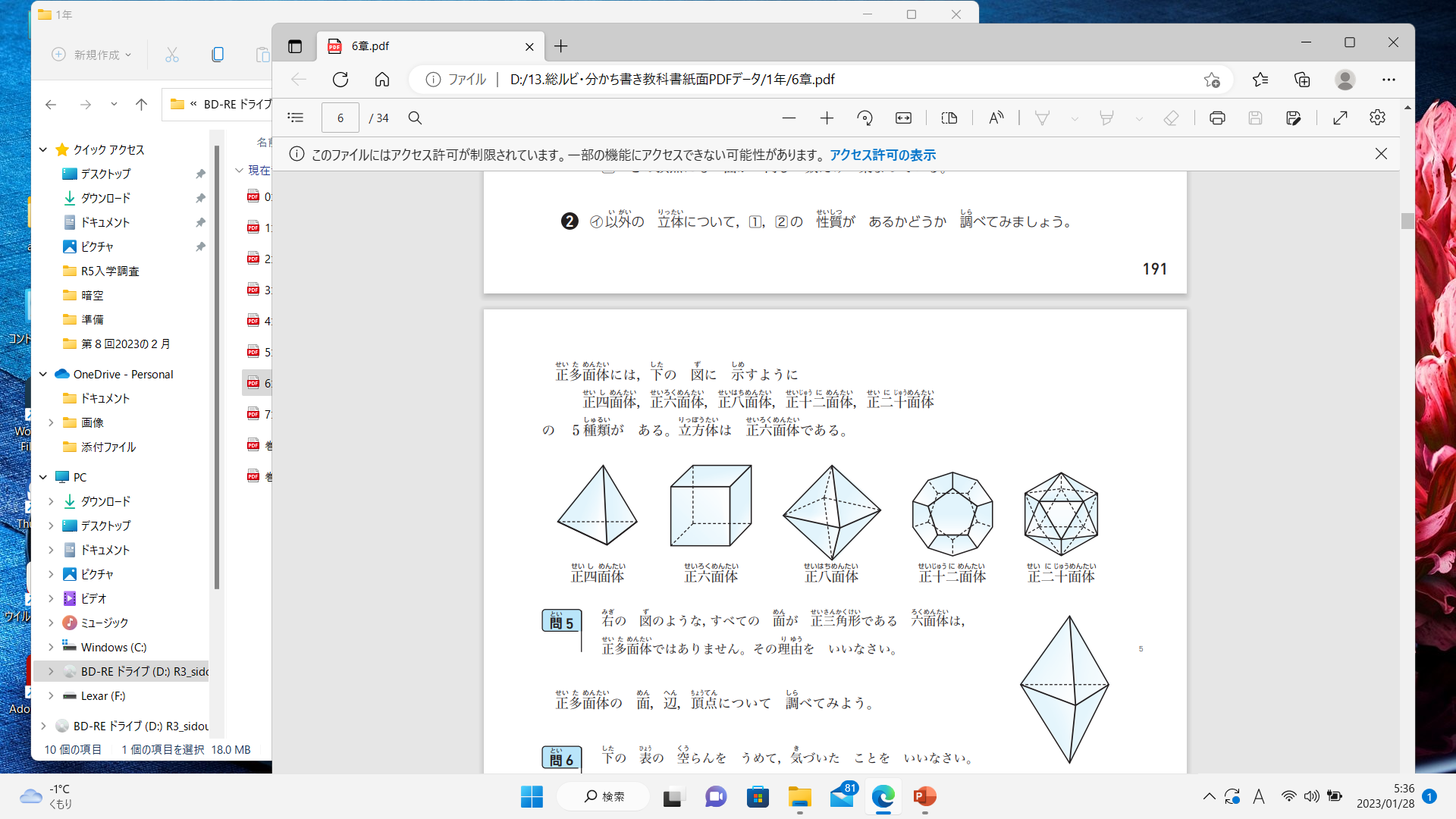 同　じ
赤い線分
青い線分
暗　空
どちらが長い？
Q ２
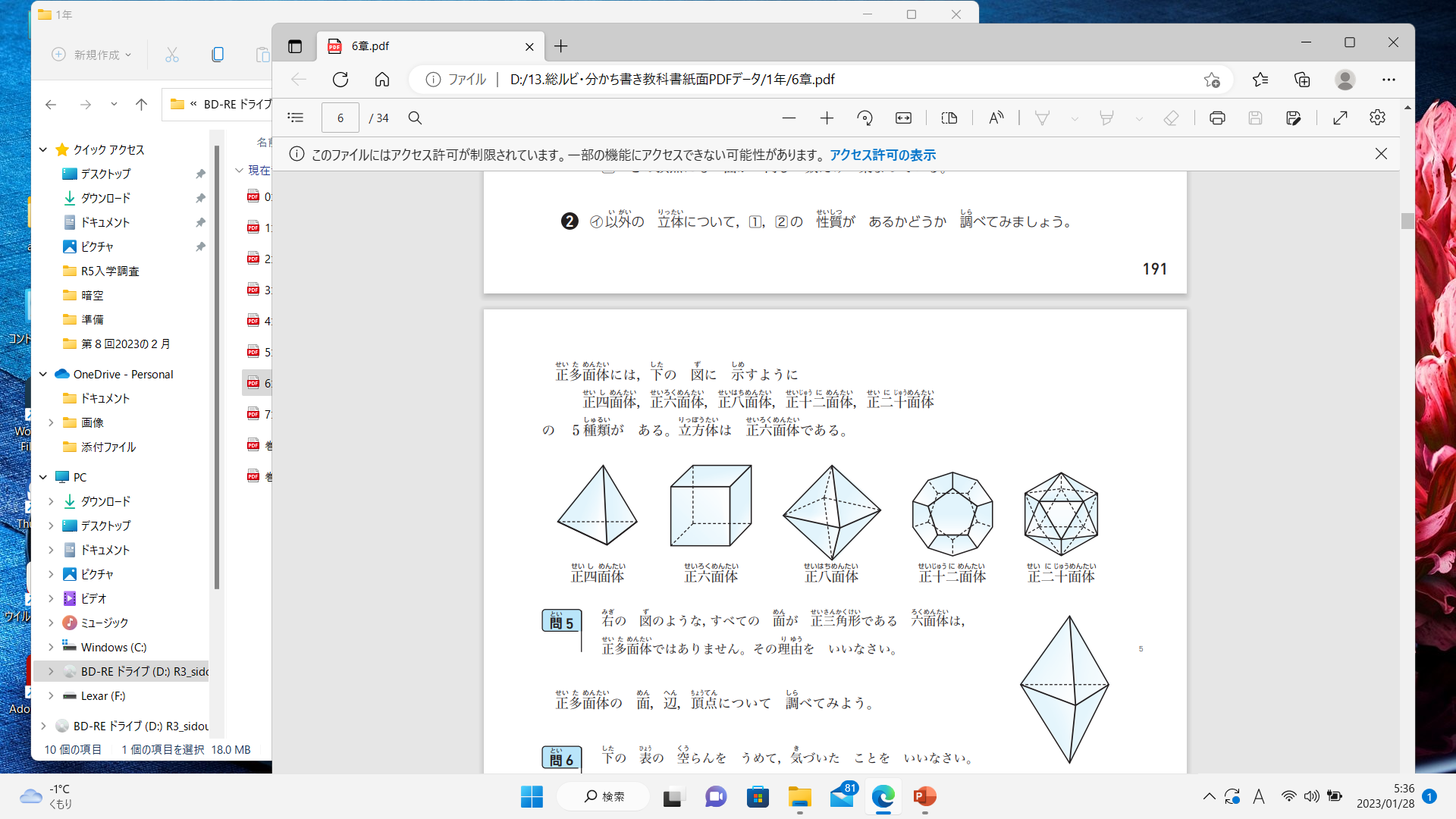 同　じ
赤い線分
青い線分
暗　空
どちらが長い？
Q ３
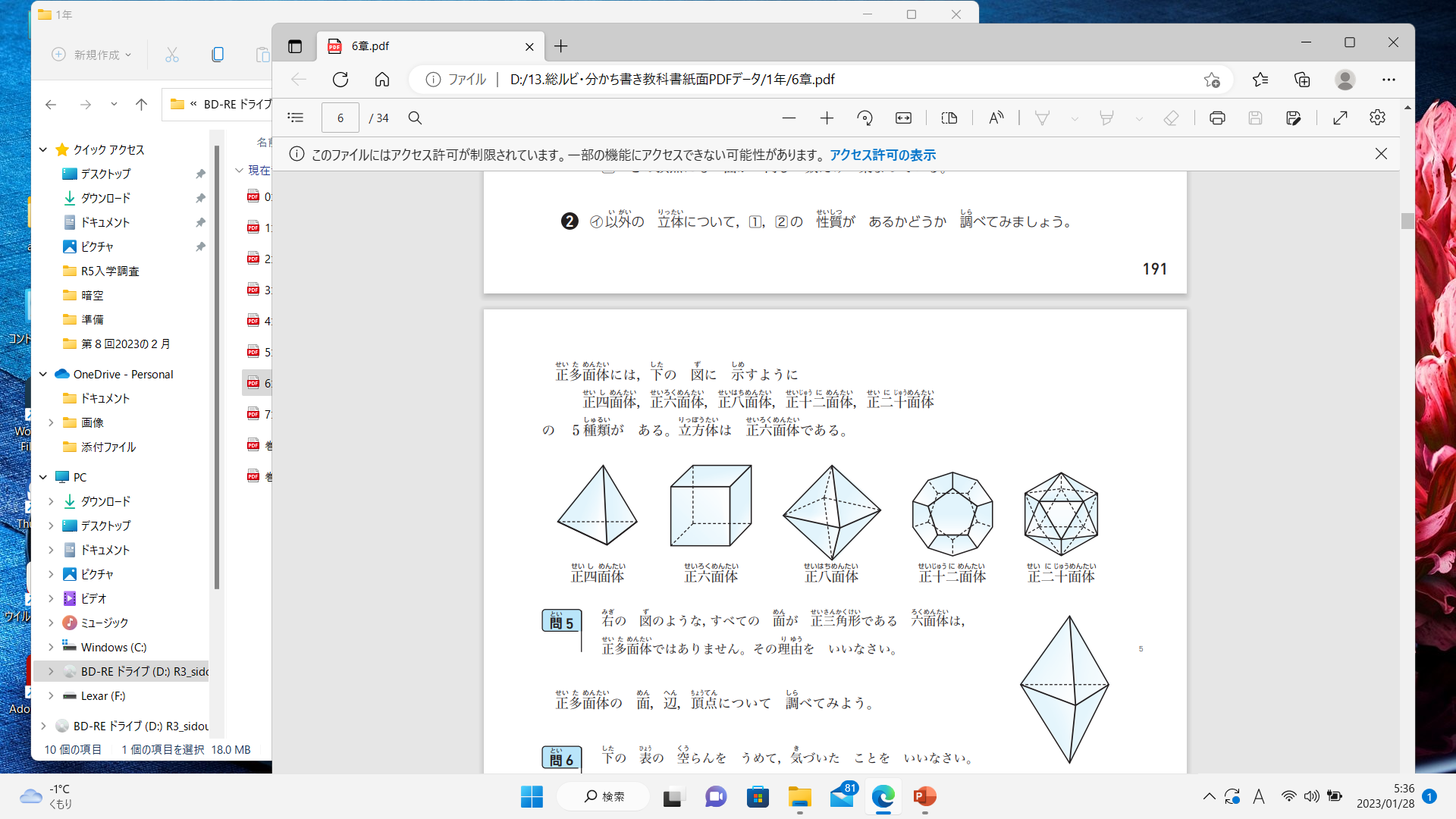 同　じ
赤い線分
青い線分
暗　空
どちらが長い？
Q ４
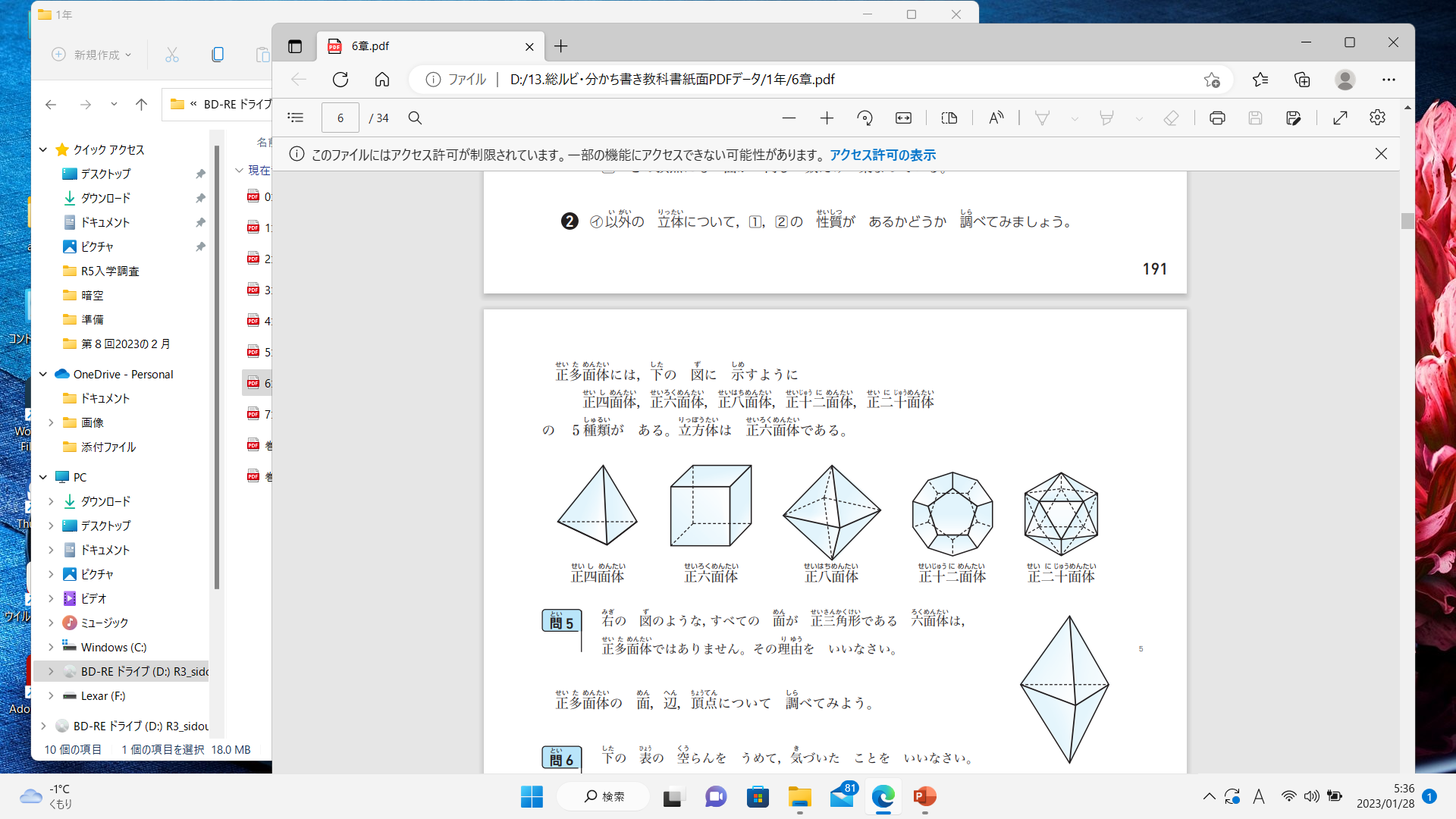 同　じ
赤い線分
青い線分
暗　空
どちらが長い？
Q ５
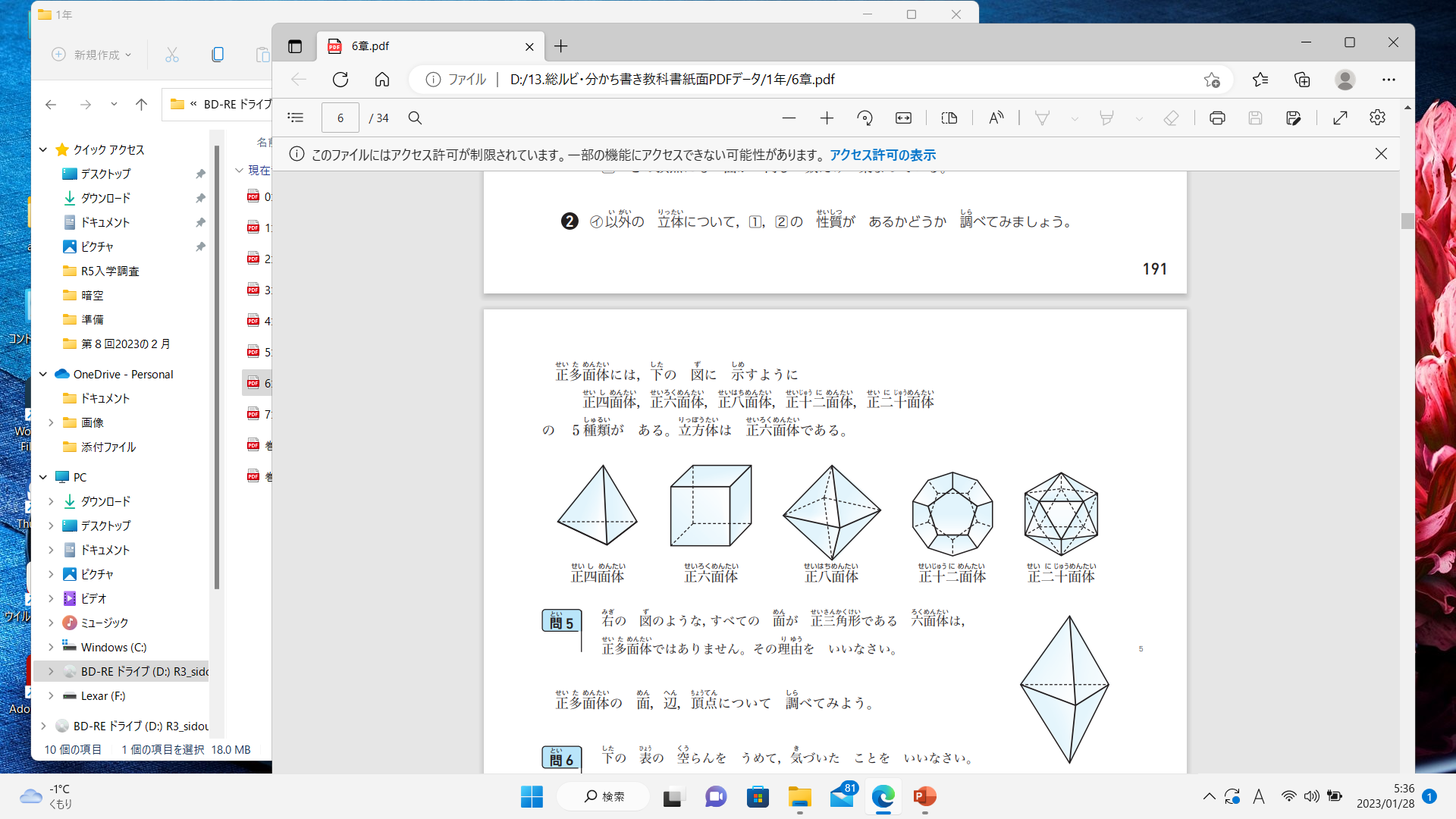 同　じ
赤い線分
青い線分
暗　空
どちらが長い？
Q ６
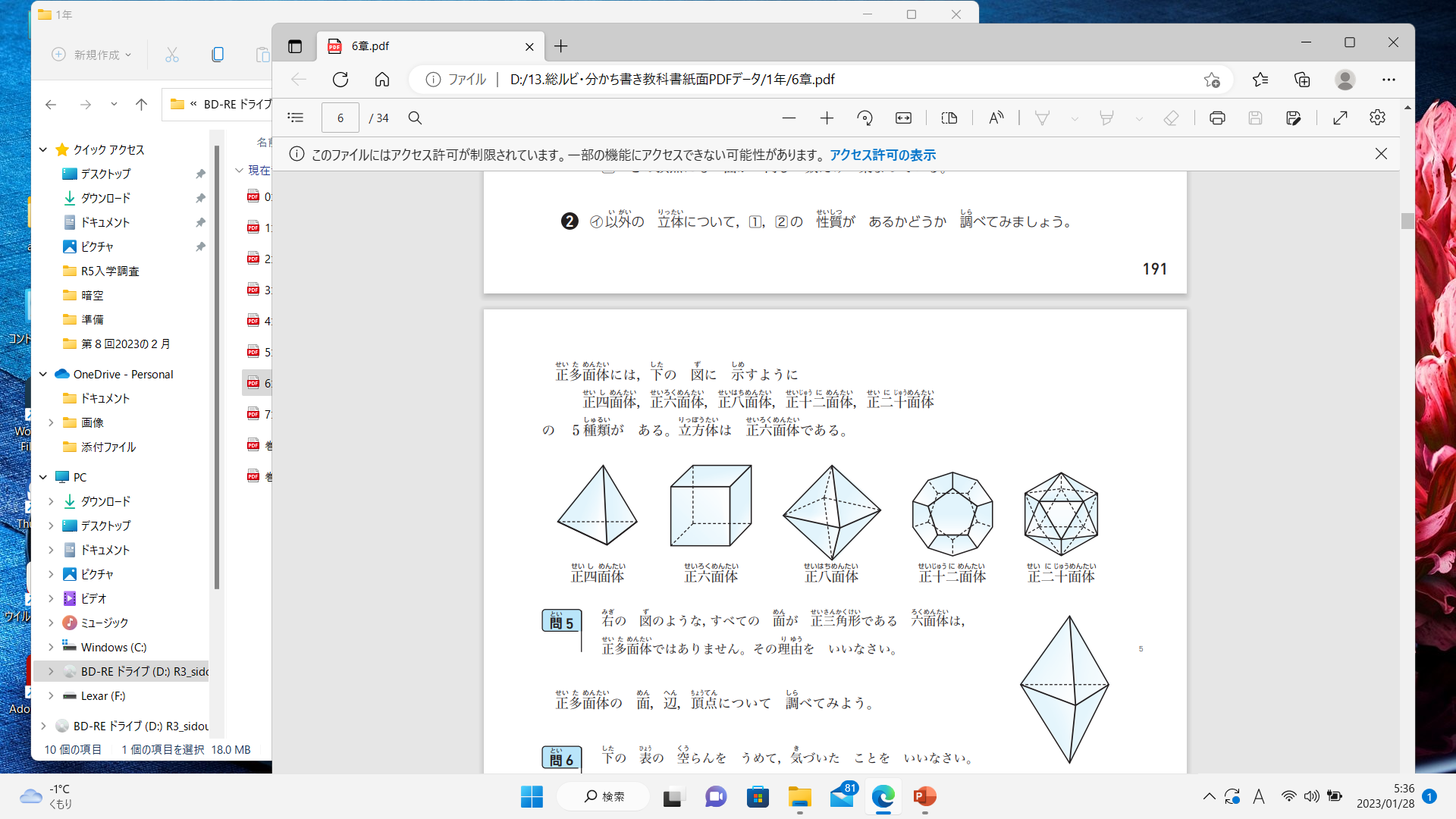 同　じ
赤い線分
青い線分
暗　空
どちらが長い？
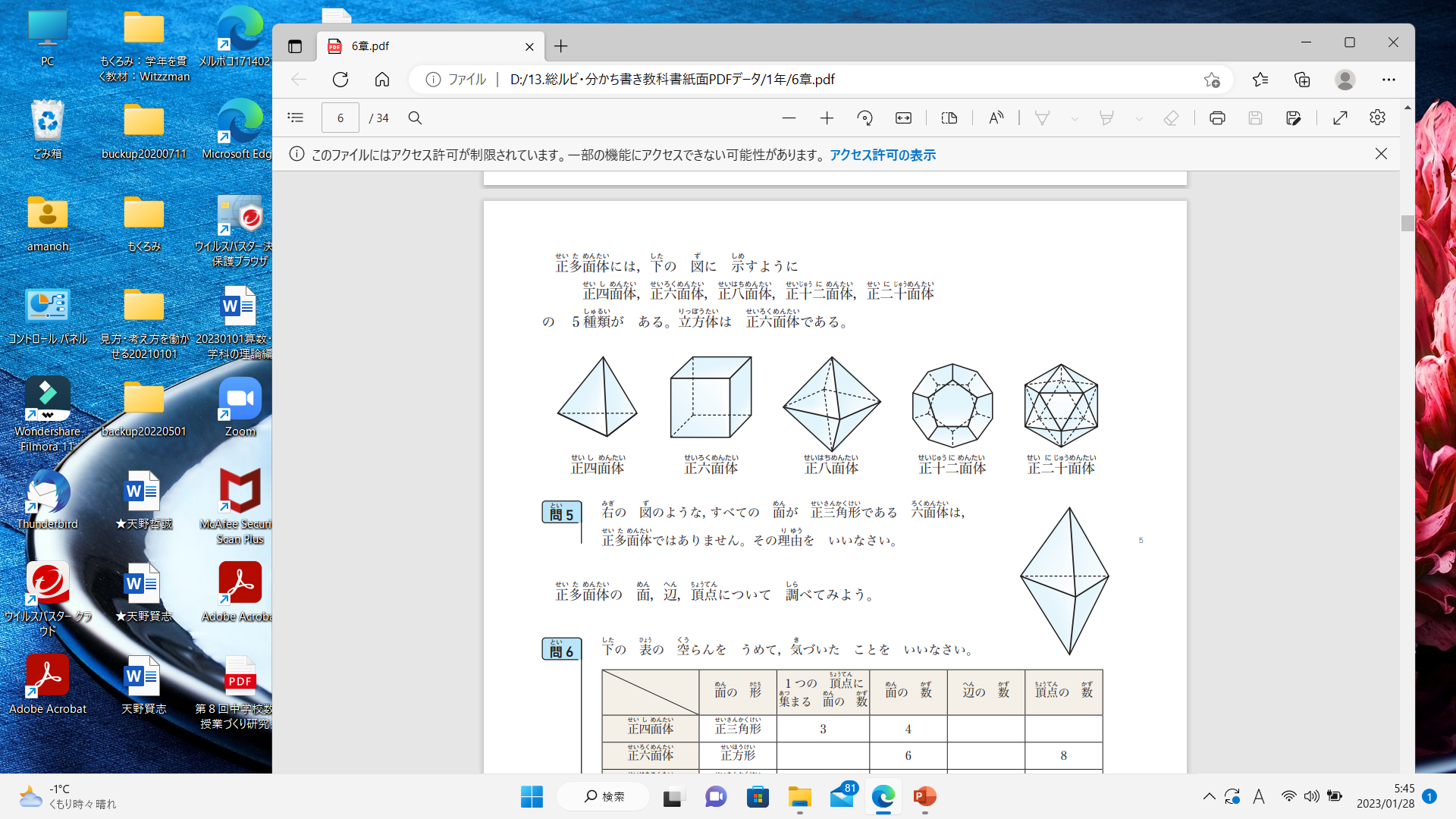 Q ７
同　じ
赤い線分
青い線分
暗　空
どちらが長い？
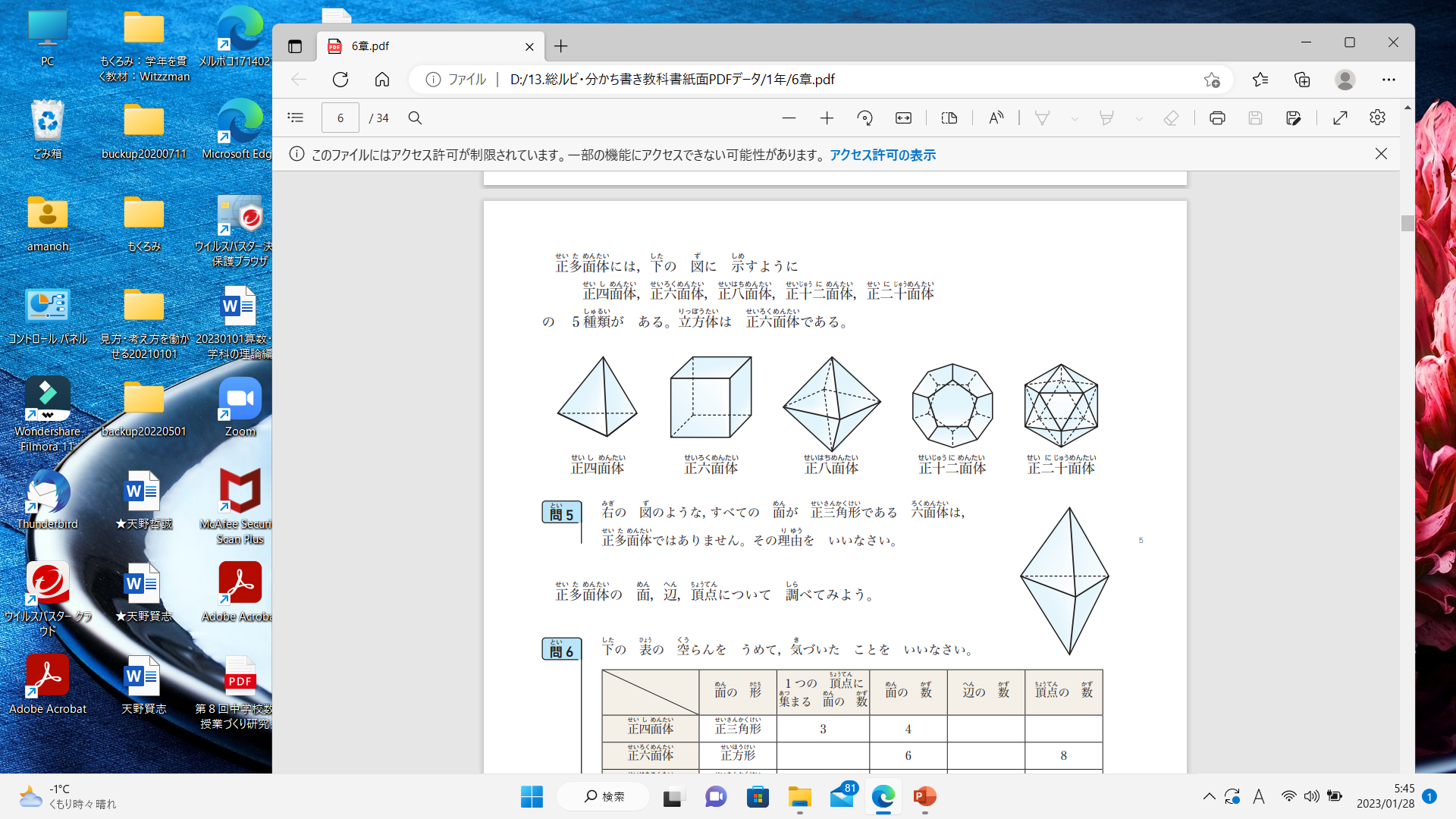 Q ８
同　じ
赤い線分
青い線分
暗　空
どちらが長い？
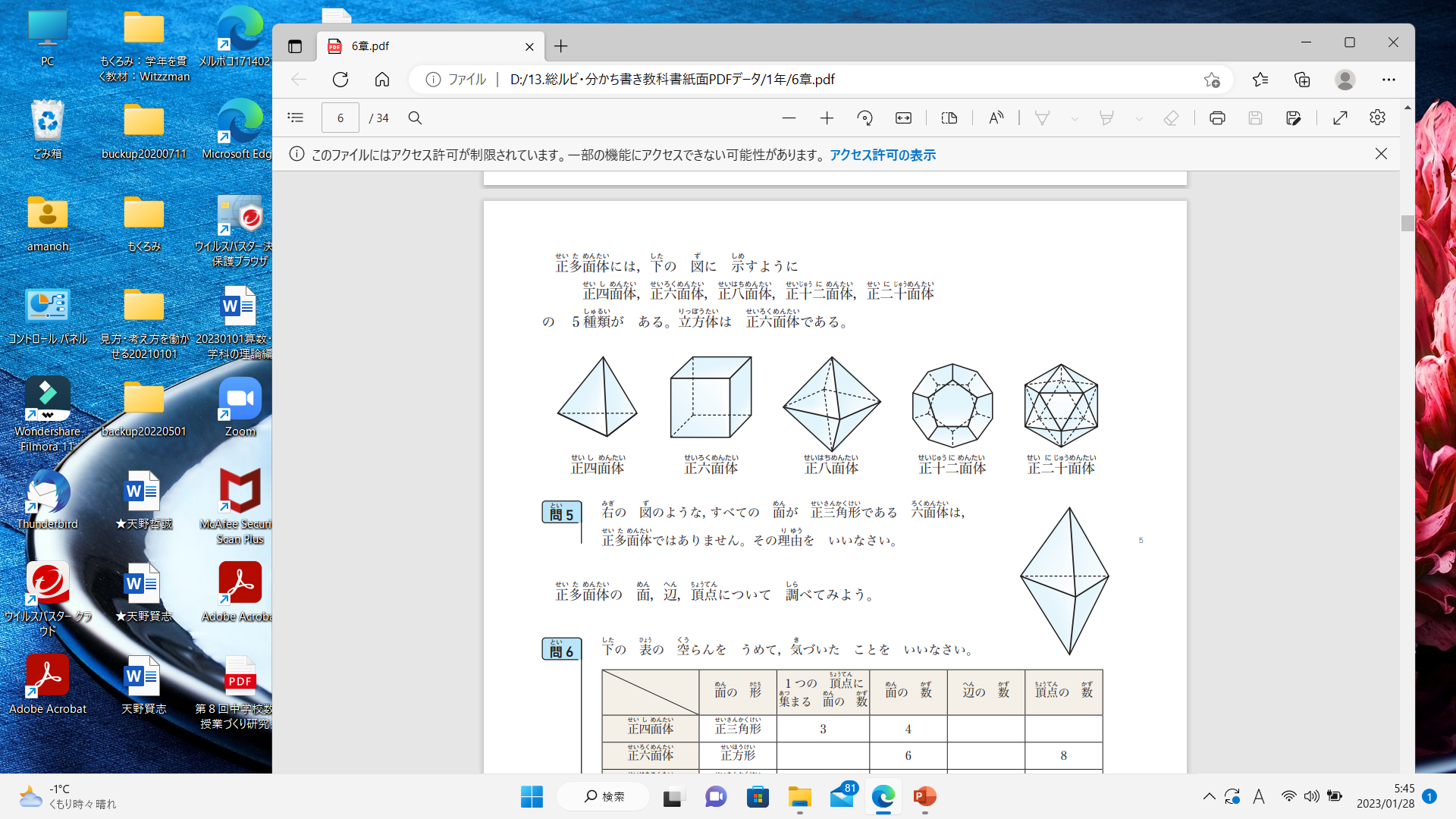 Q ９
同　じ
赤い線分
青い線分
暗　空
どちらが長い？
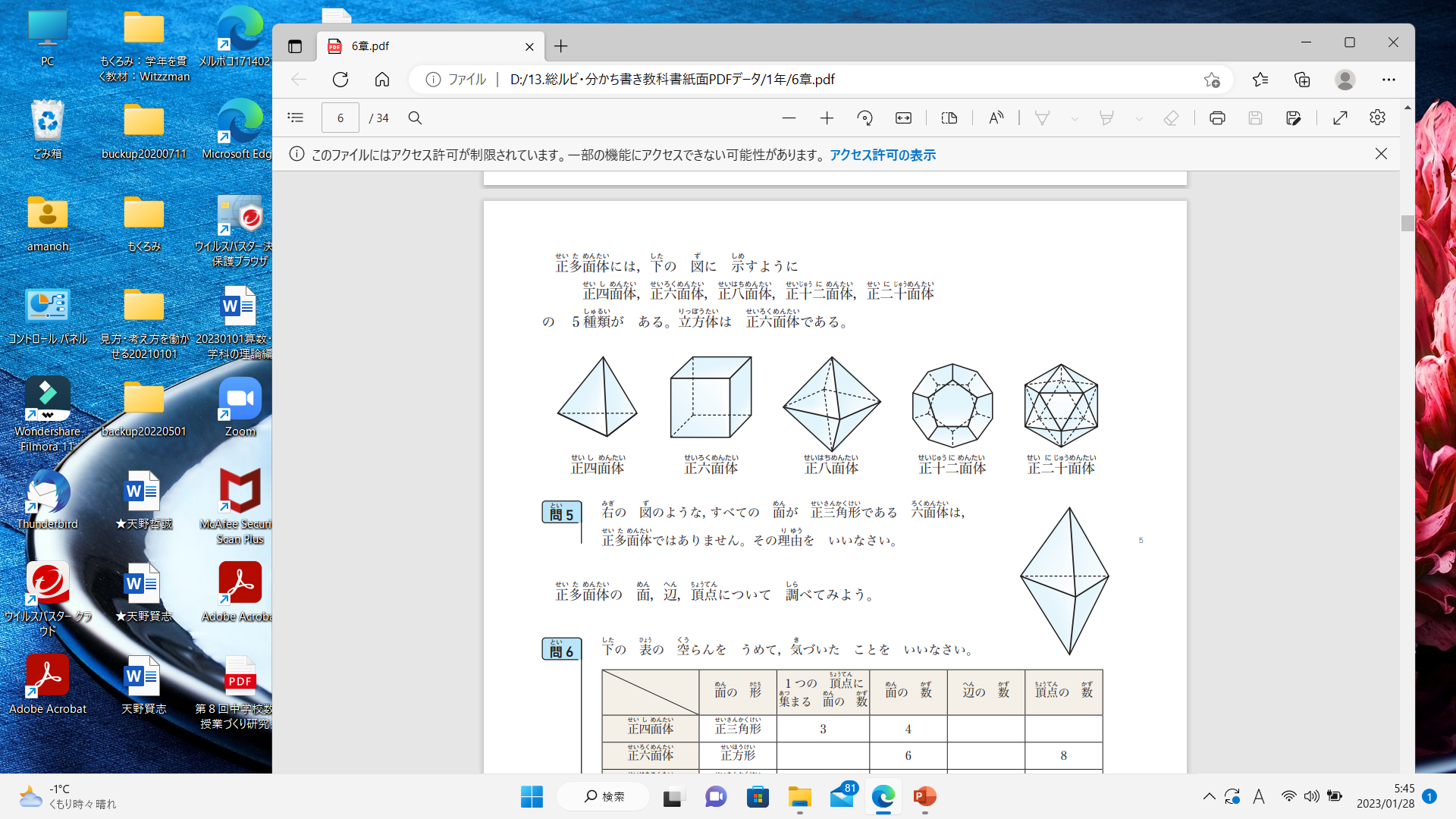 Q 10
同　じ
赤い線分
青い線分